A Whirlwind History of the Commercialization of Electricity
Kathy Joseph
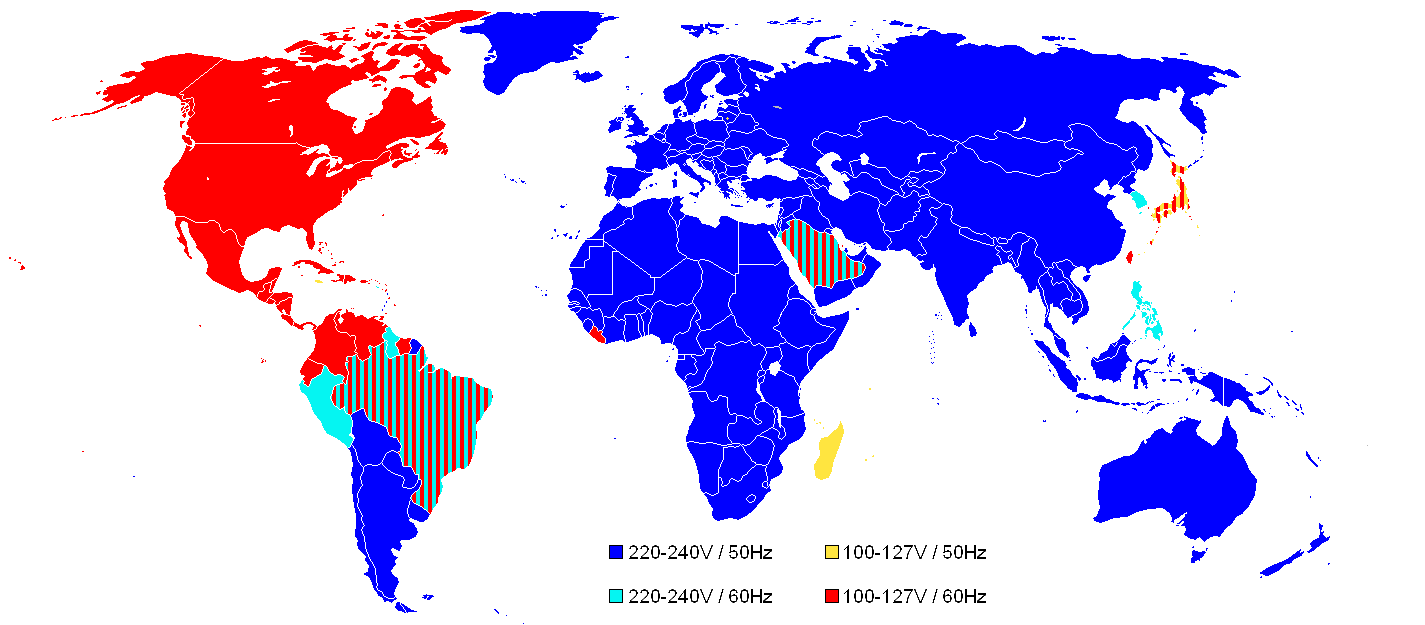 ?
?
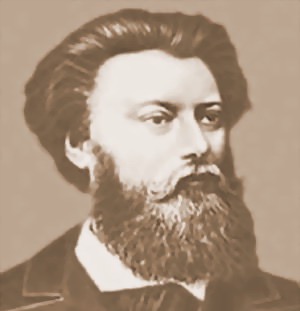 April 15, 1876
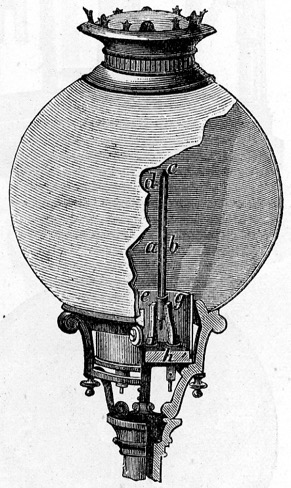 Pavel Yablochkov
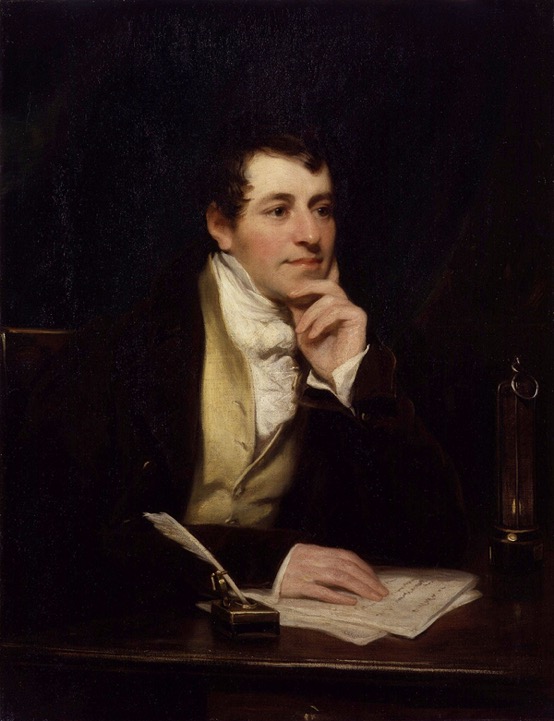 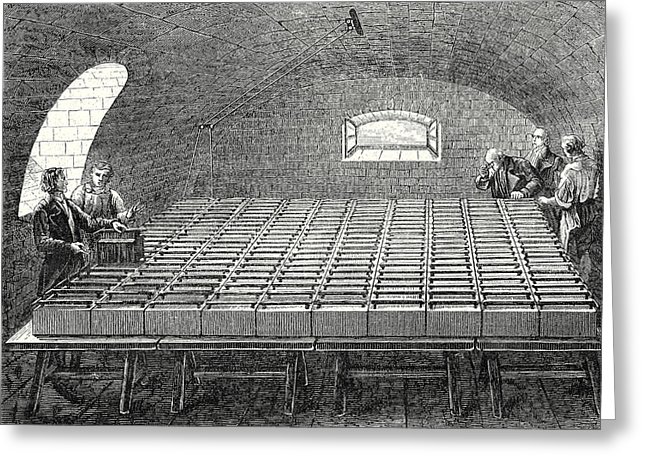 Humphry Davy
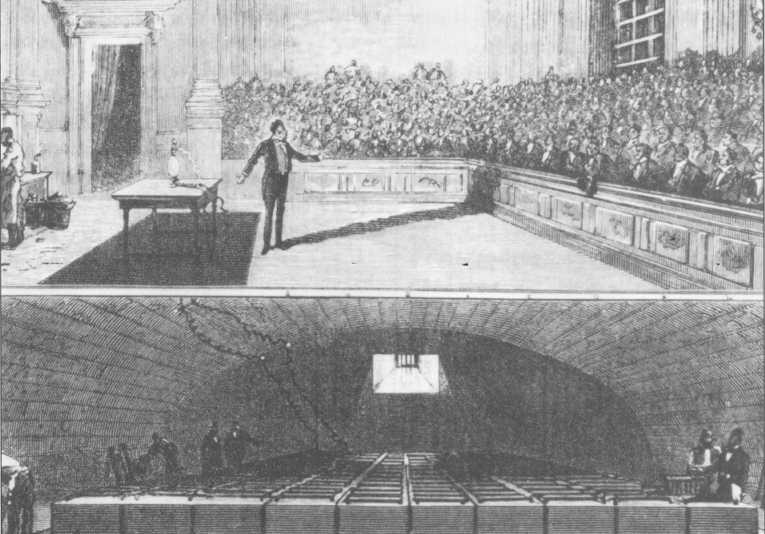 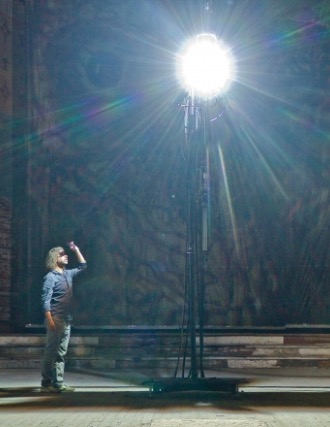 Humphry Davy - 1806
April 15, 1876
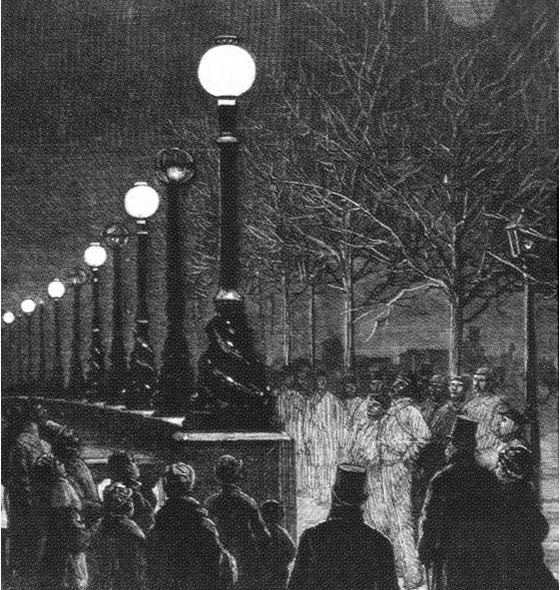 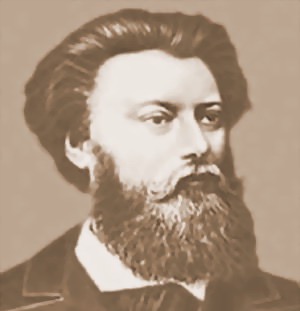 Pavel Yablochkov
Problem: Worked with AC Current
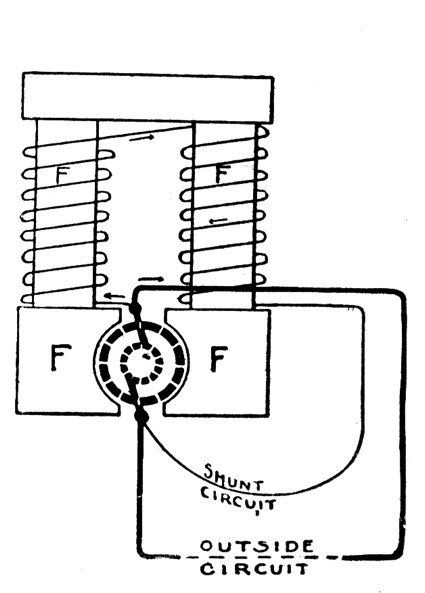 Best Generators (dynamos) were “self excited” 

Without diode: only worked with DC
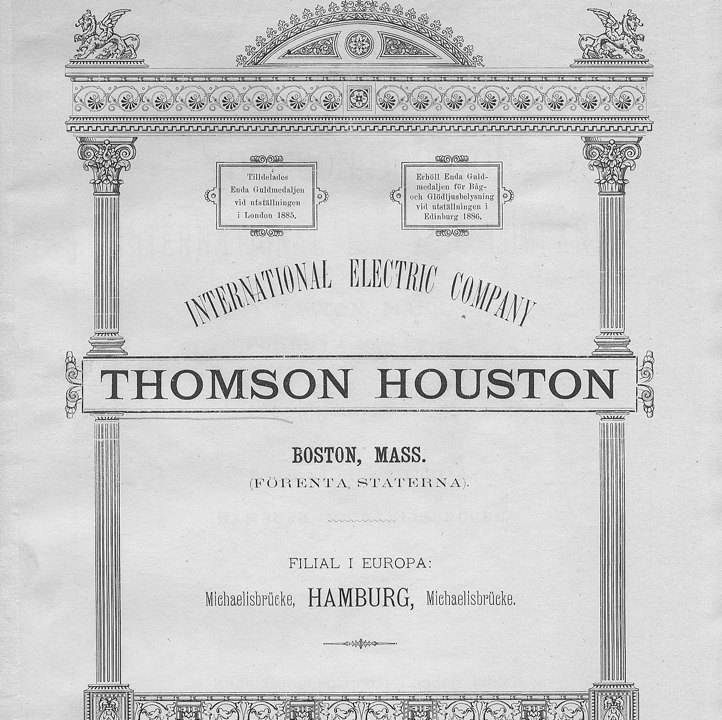 Some used inferior AC generators w/superior AC arc Lamps
Elihu Thomson & 
his high school teacher Edwin Houston:

Thomson-Houston Electric Company in 1882
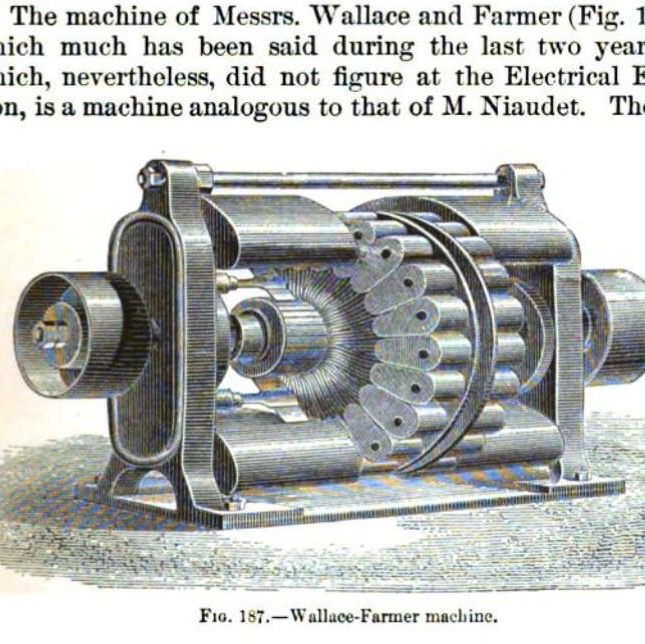 Some used superior DC Dynamos w/inferior DC arc Lamps
Moses Farmer & William Wallace 
Wallace-Farmer 500 hp Dynamo
 110 Volts (1876)
The Electric Light (1884) p. 242
September 8, 1878
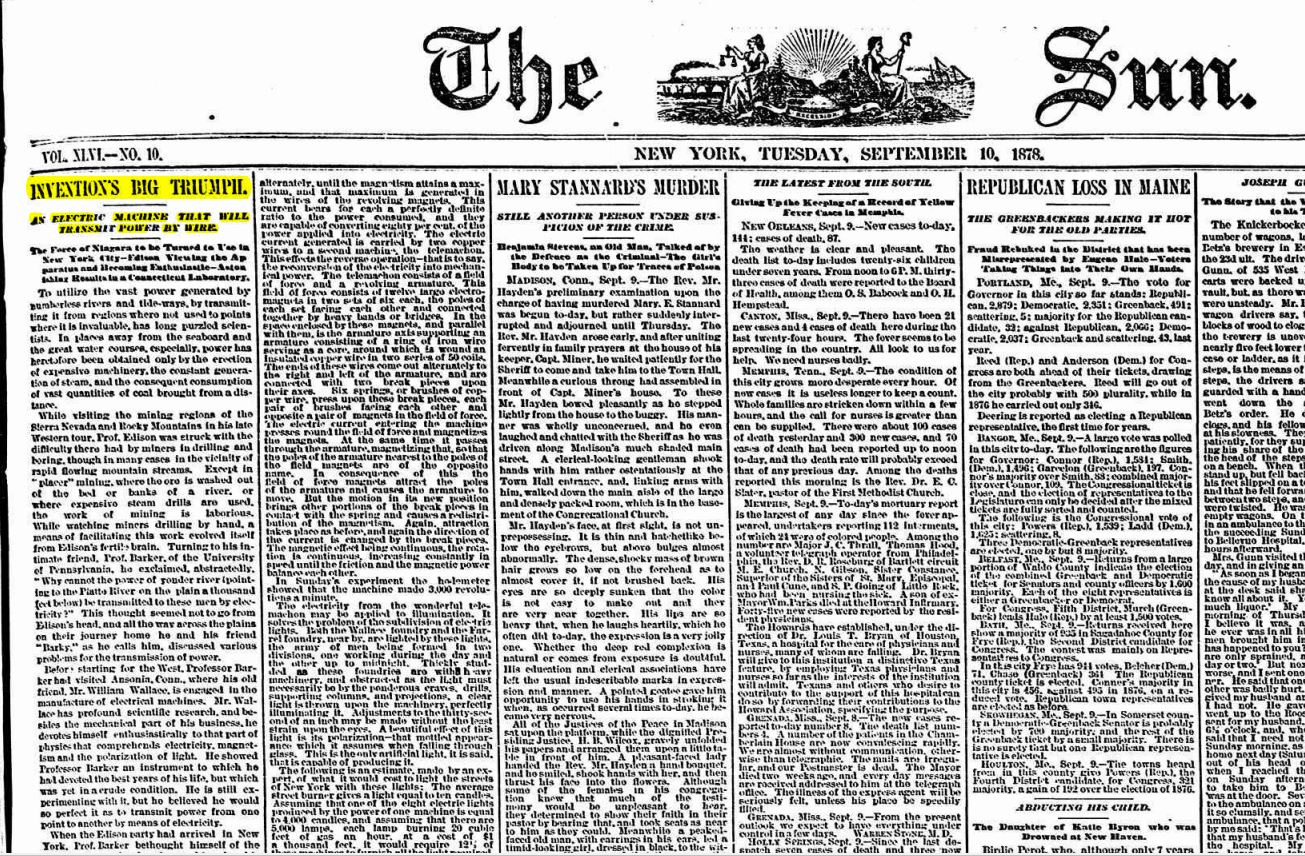 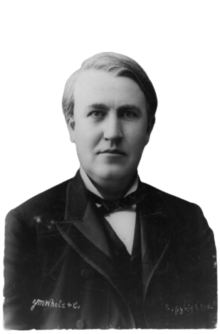 Wallace-Farmer 8 hp Dynamo 110 Volts (1876)
“Edison was enraptured”
September 8, 1878
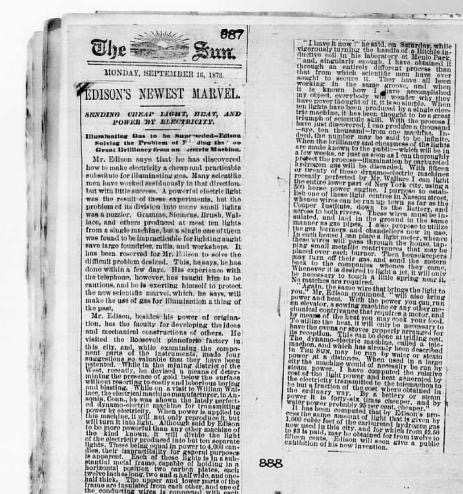 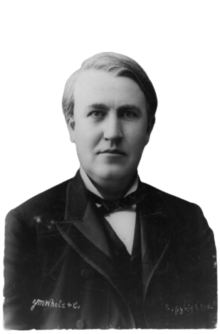 “With 15 or 20 of those dynamo-electric machines recently perfected by Mr. Wallace I can light the entire lower part of New York City, using a 500-horsepower engine.”
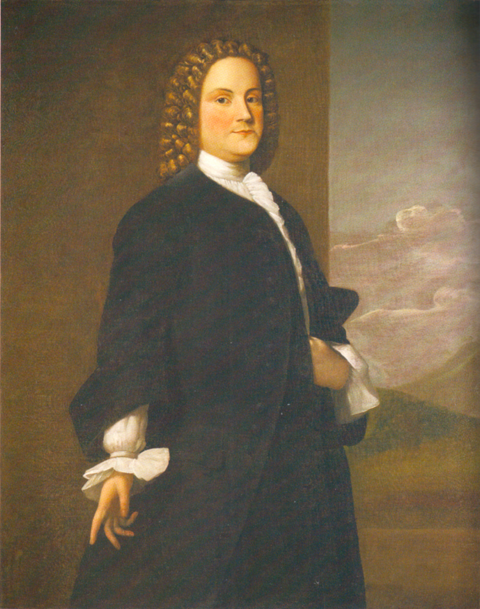 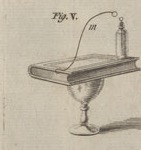 Benjamin Franklin (1748)
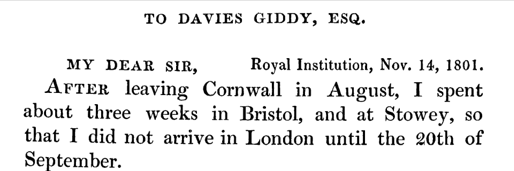 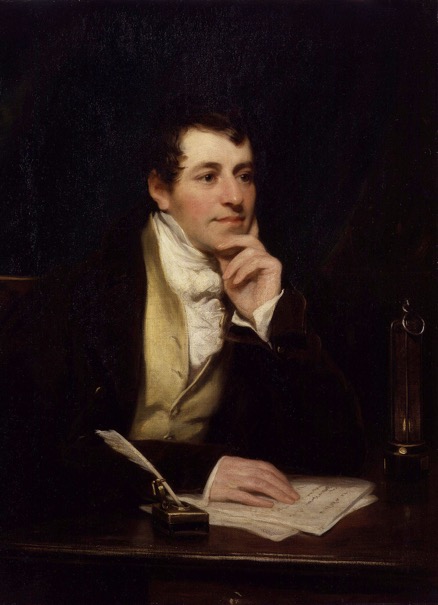 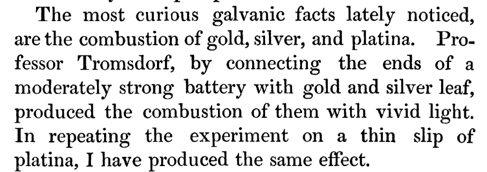 Humphry Davy
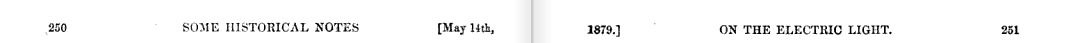 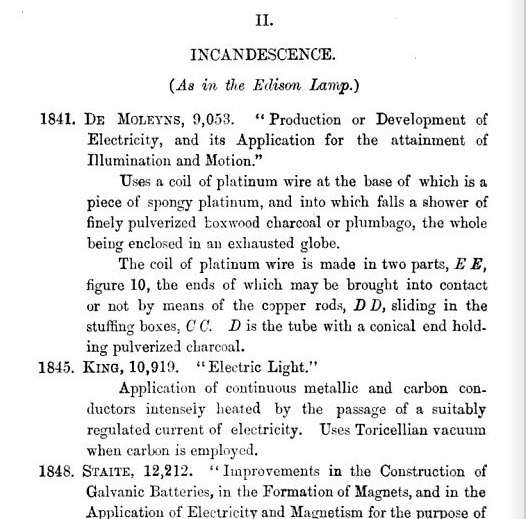 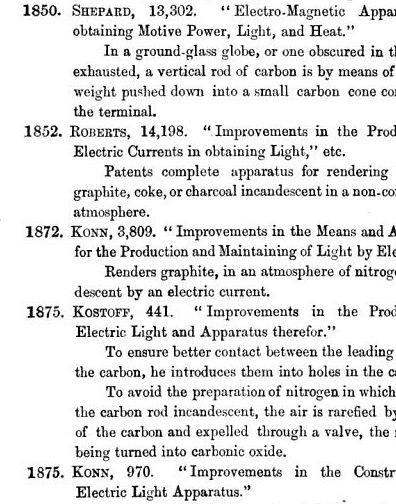 Late 1878 – Early 1879
Thermocouple didn’t work -> better vacuum + new filament
Wallace-Farmer Dynamo’s weren’t good enough 
Bought every DC dynamo in production and made their own
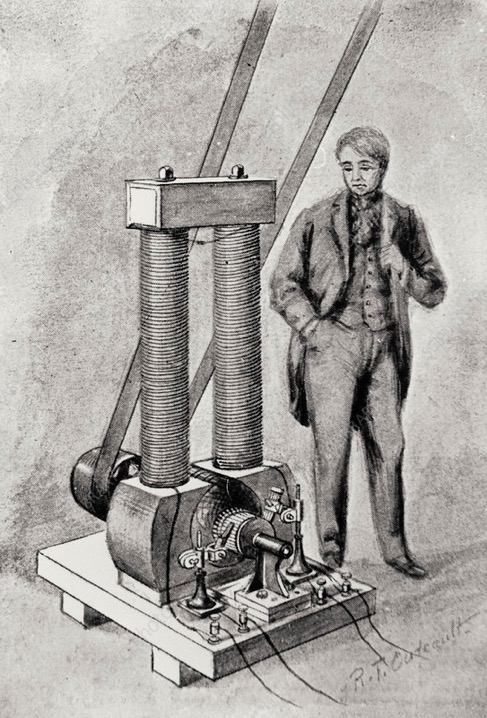 March, 1879 Long Legged Mary-Ann
5 kW DC Dynamo
110 Volts
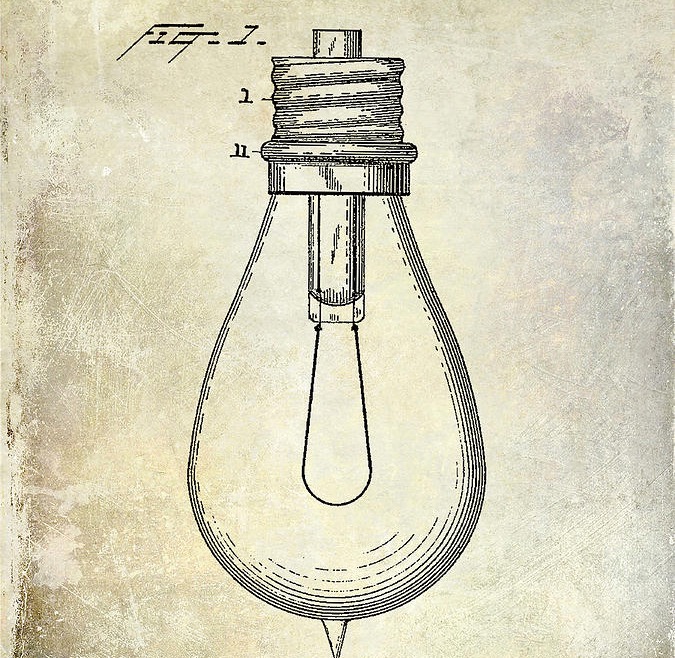 Light Bulb Patent – Jan 27, 1880(Cotton Filament)
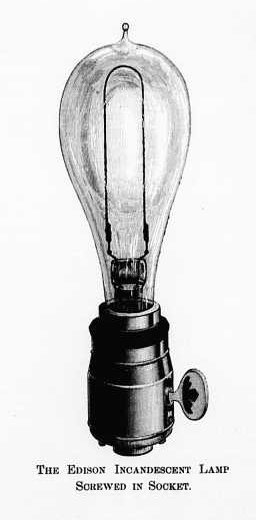 July, 1880Switched to Mandrake Bamboo
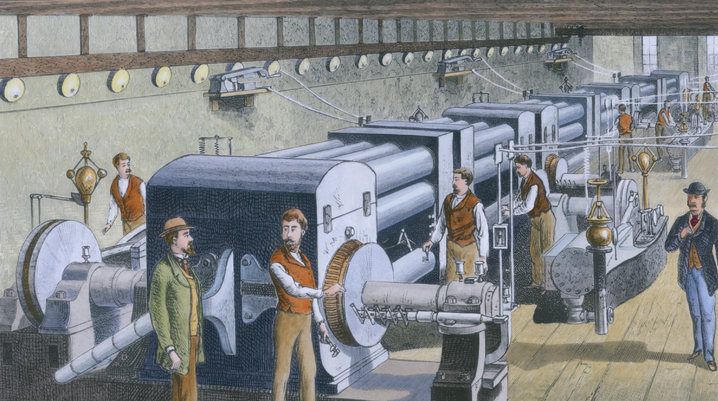 First US Commercial Electrical Power Station:
Sept 4, 1882
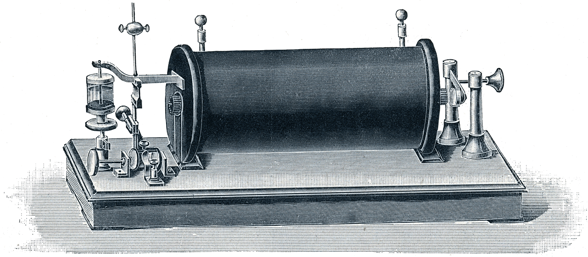 Lucien Gualard (1881)
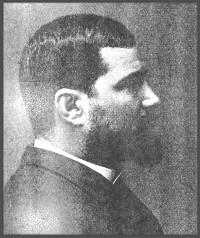 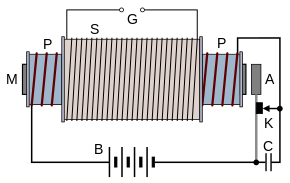 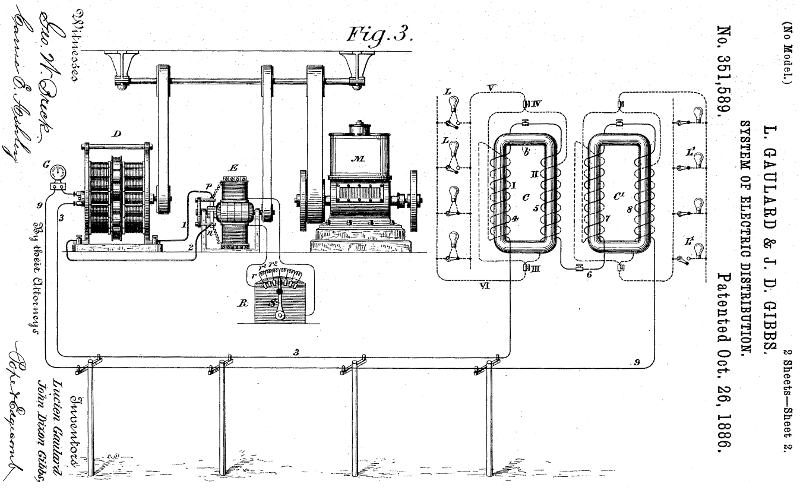 1st Patent was September 13, 1882
First demonstration, 1884, Turin, Italy(Judged by Galileo Ferraris)
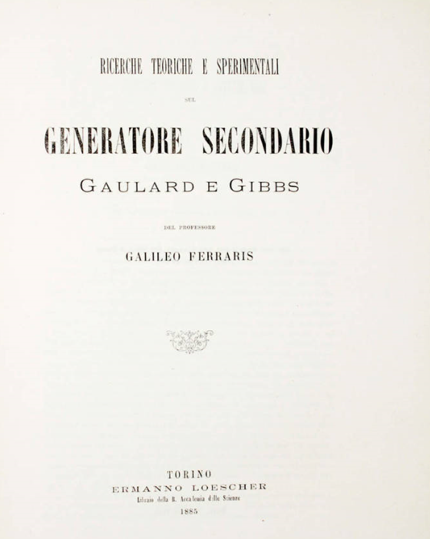 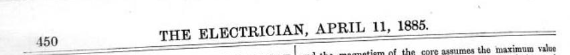 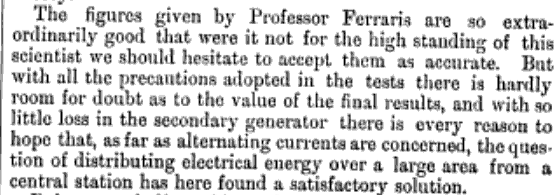 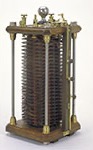 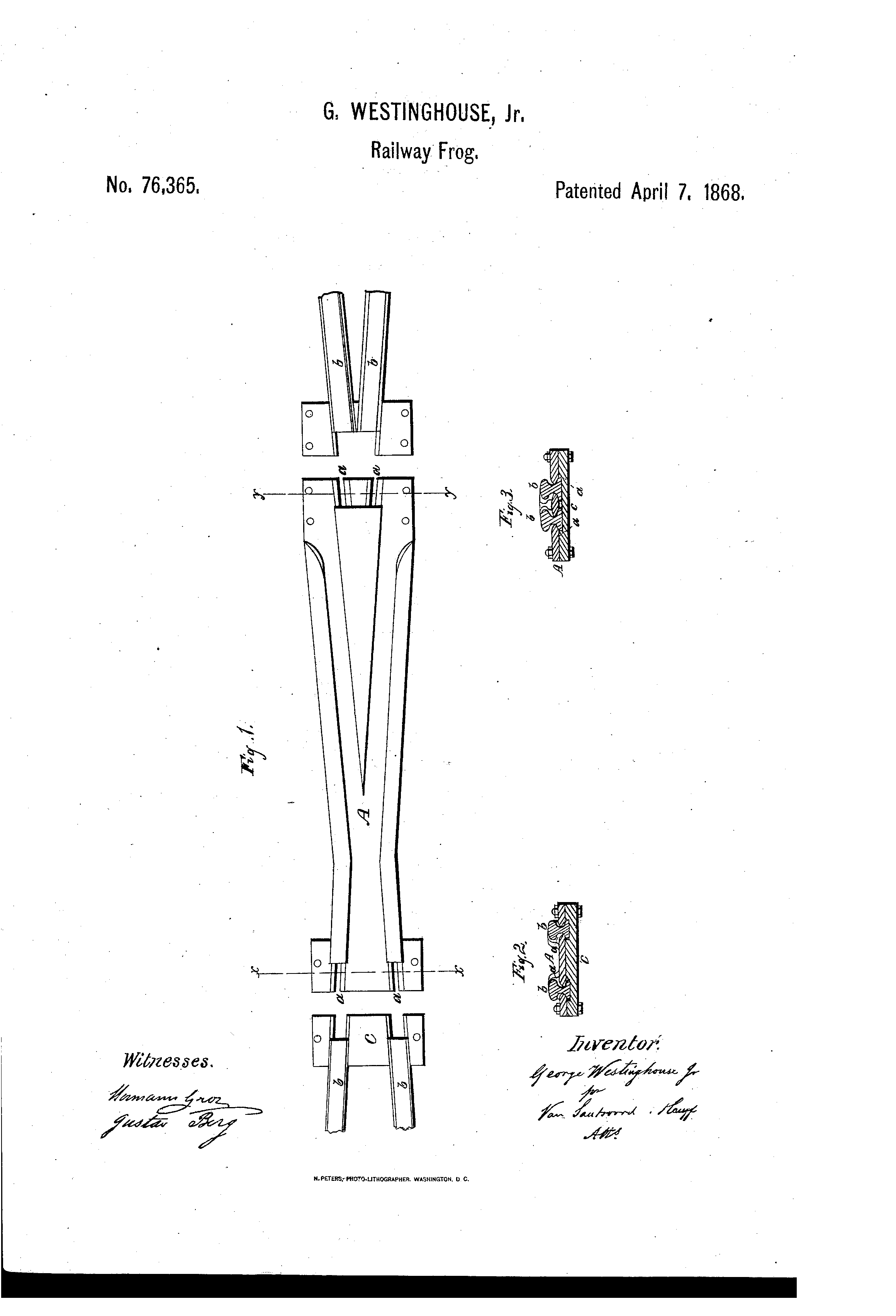 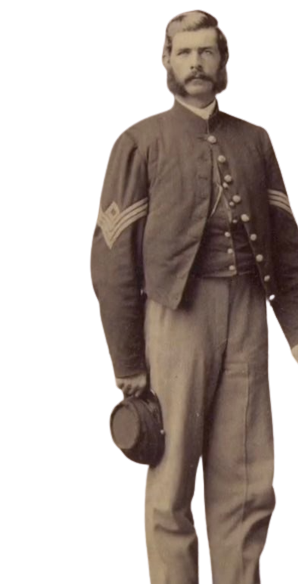 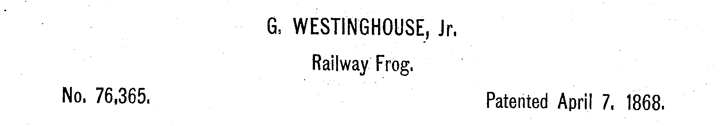 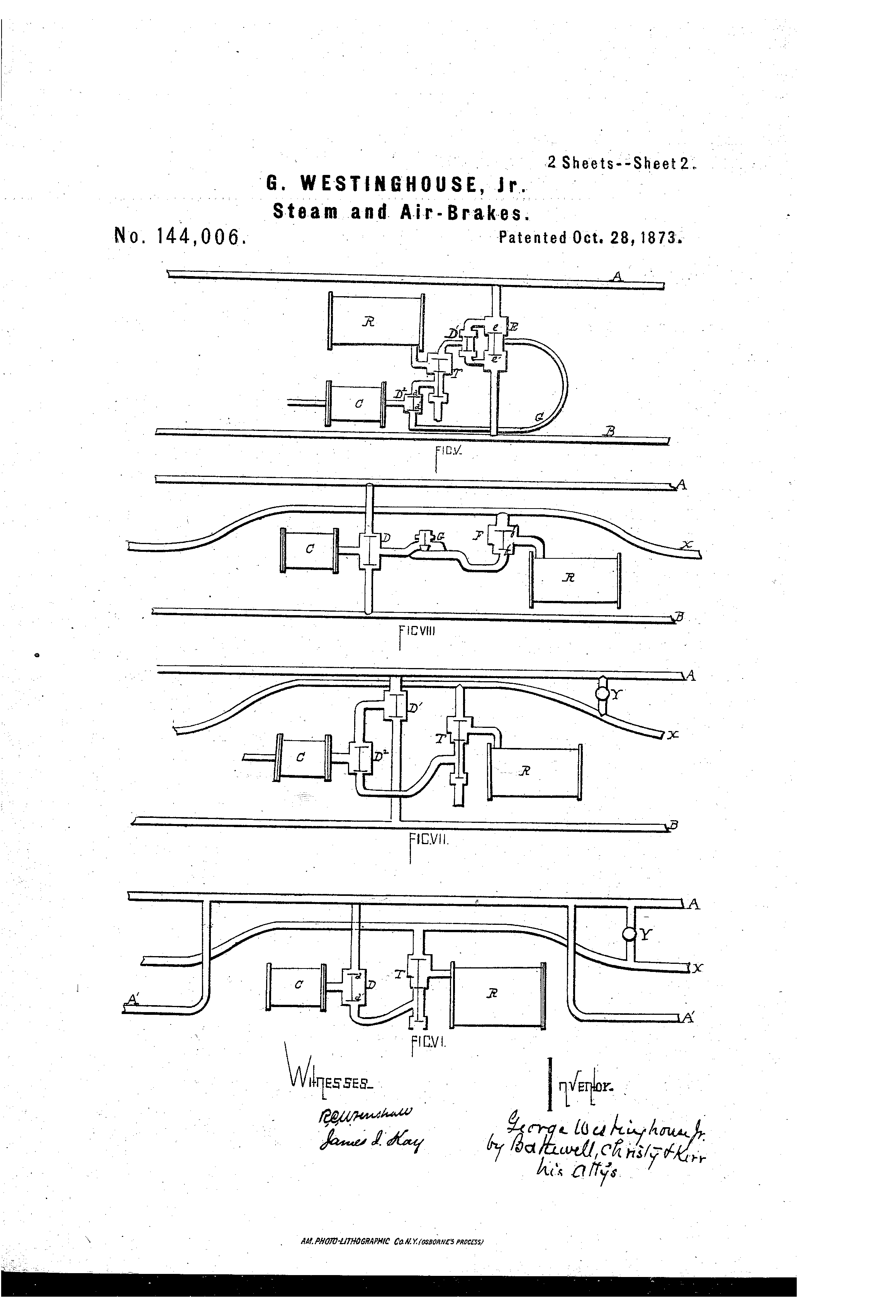 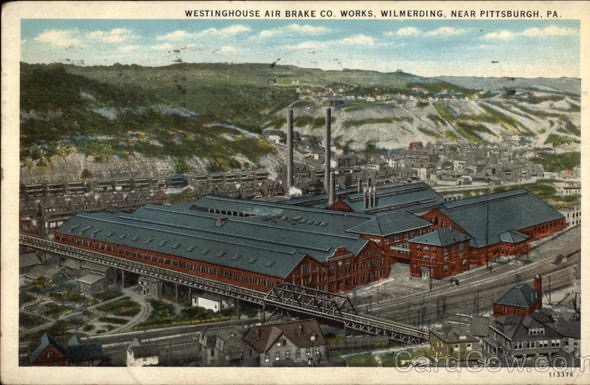 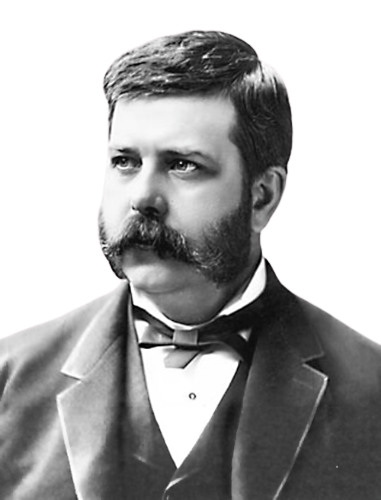 1881 – electric signals
1884 – natural gas
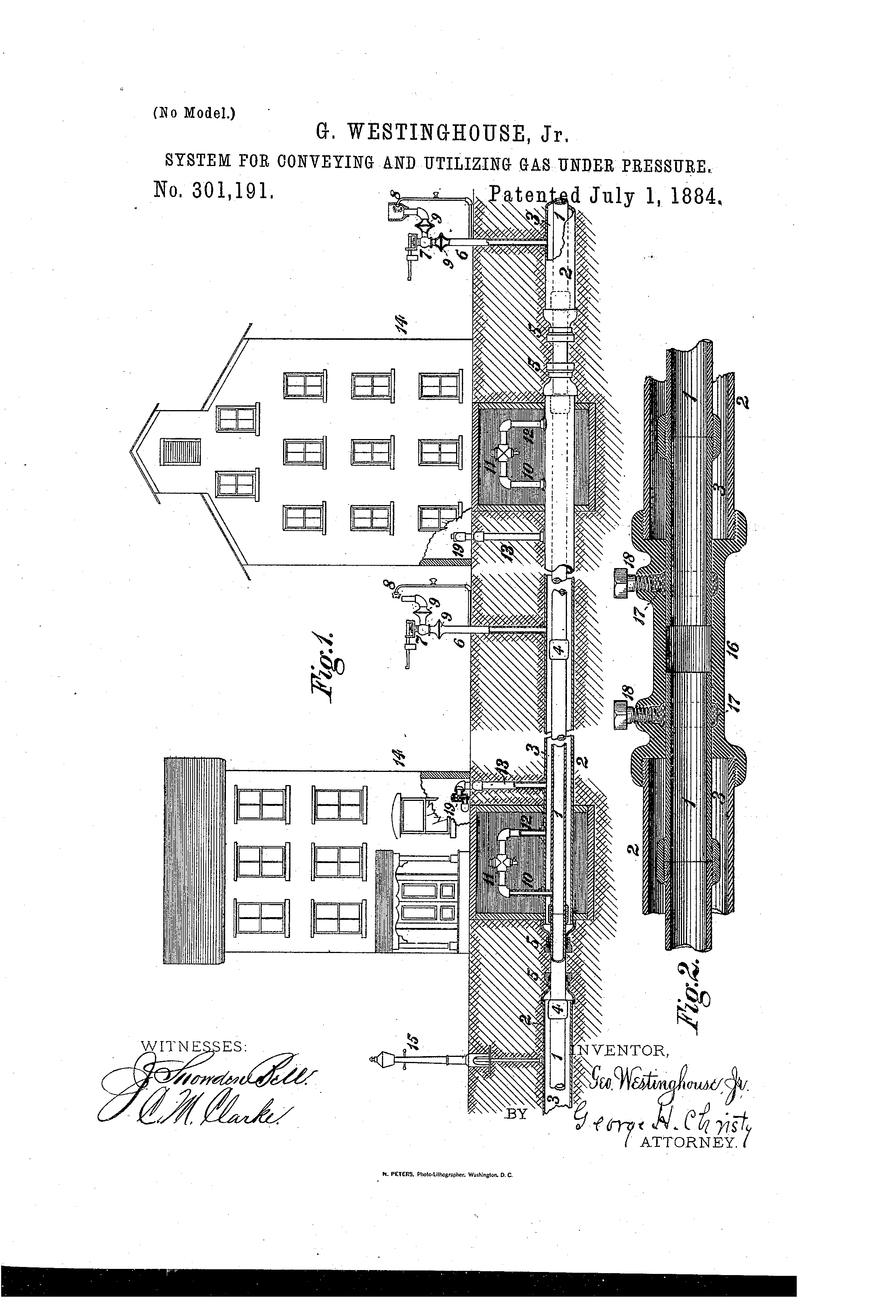 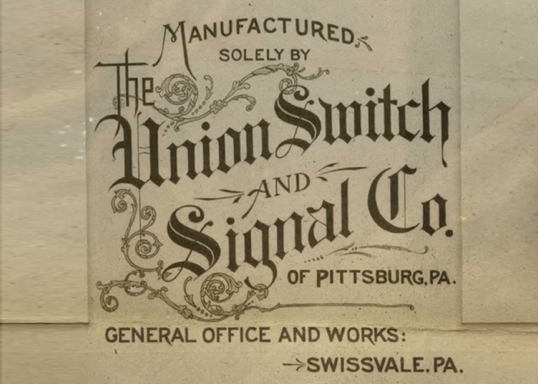 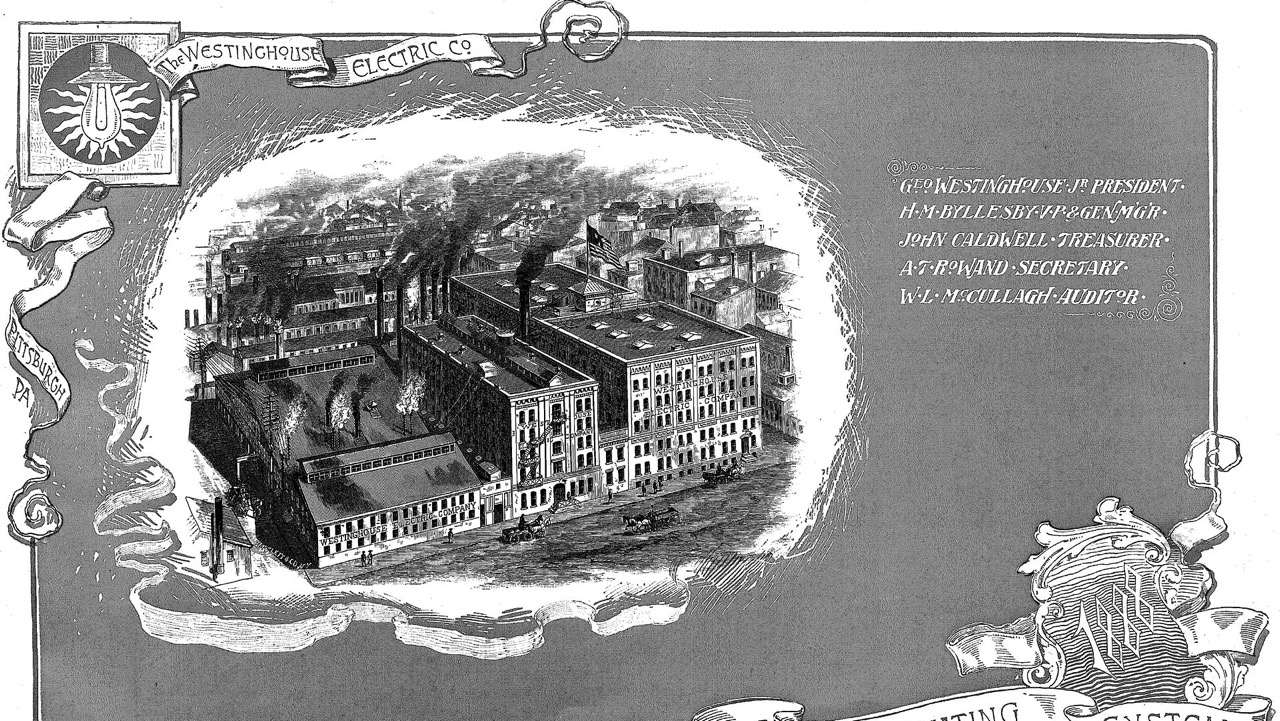 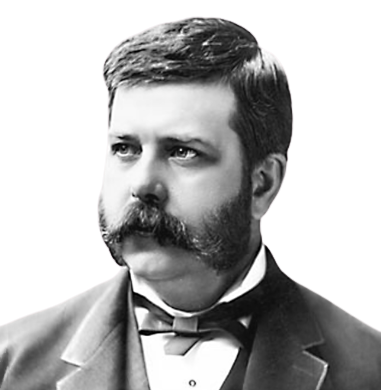 January 8, 1886: Westinghouse Electric Company1st Major all-AC Company for Incandescent Lights
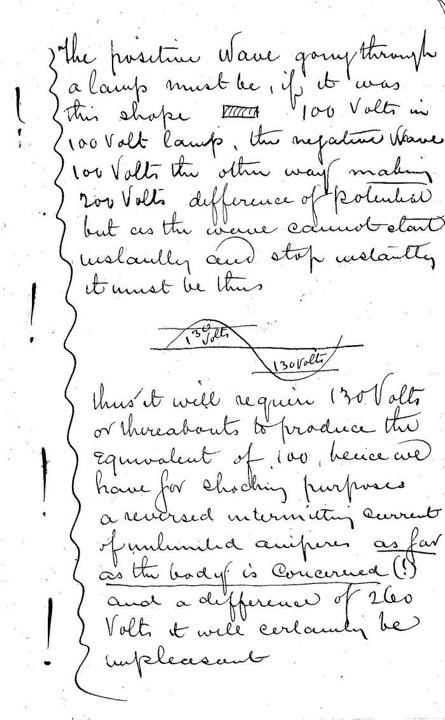 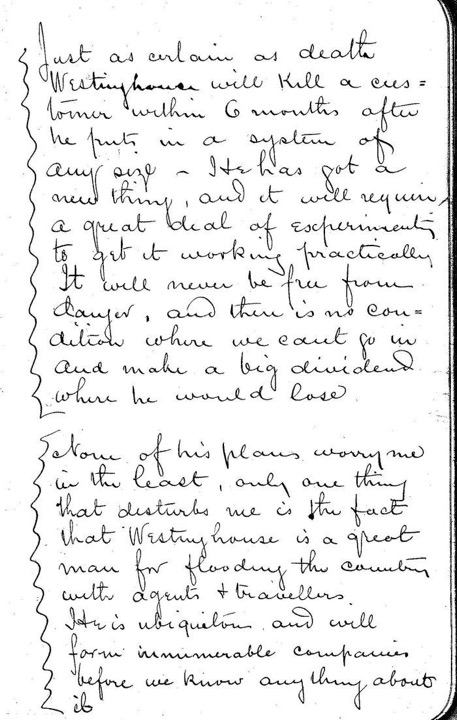 Nov, 1886
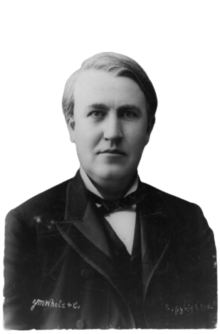 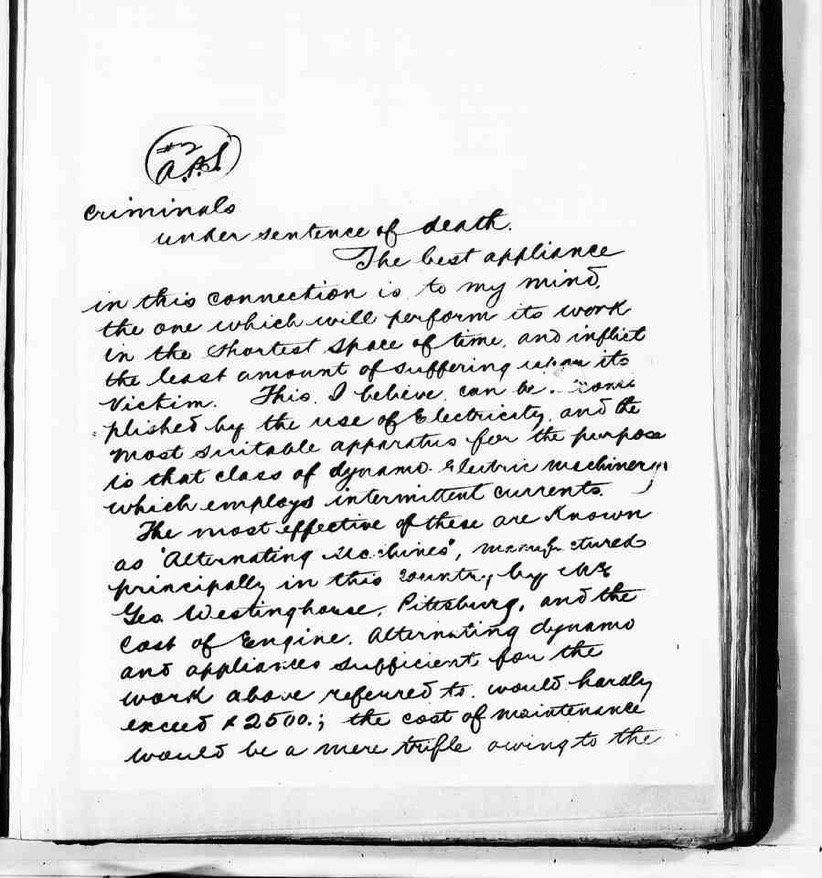 Dec 18, 1887
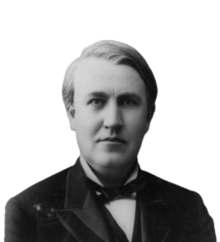 “The most effective of these are known as ‘Alternating Machines,’ manufactured principally in this country by Mr. George Westinghouse, Pittsburg”
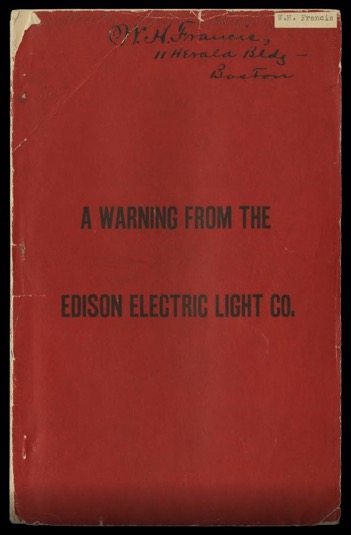 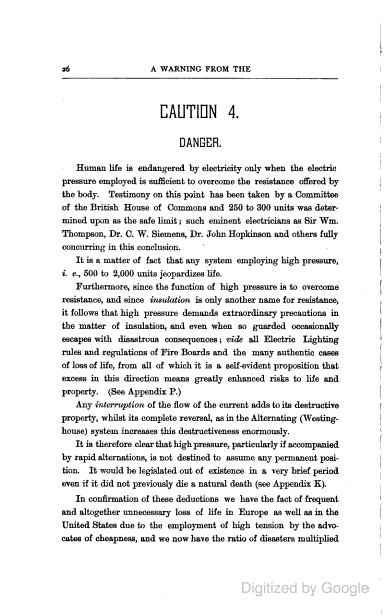 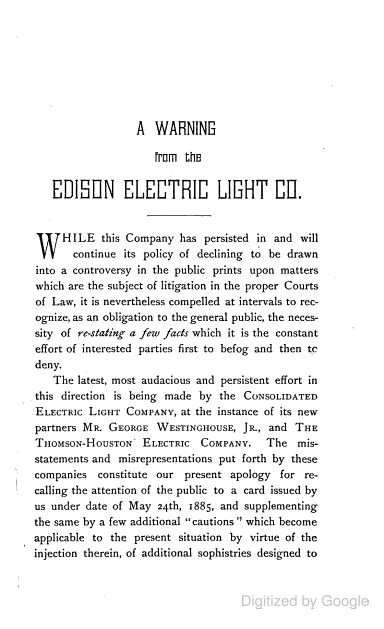 Feb, 1888
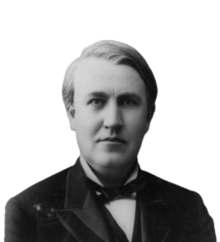 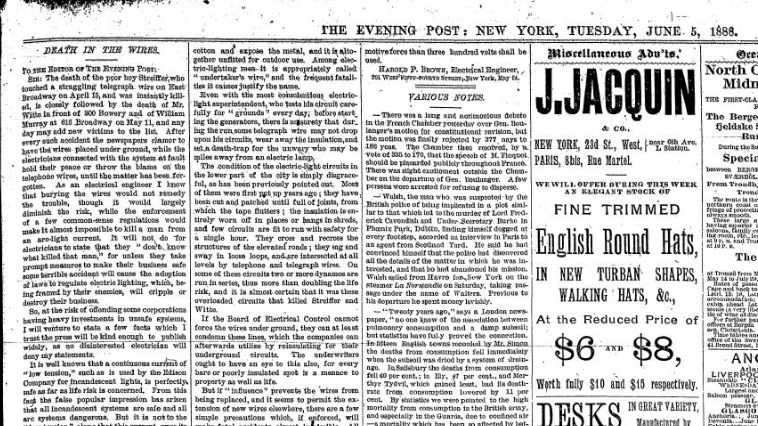 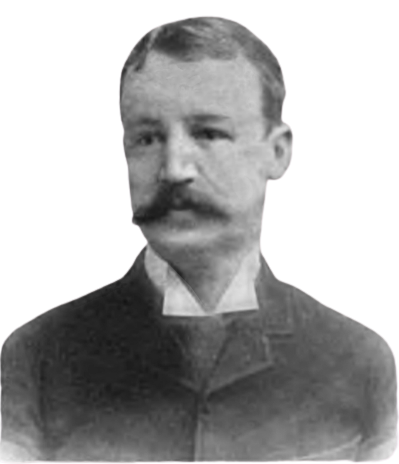 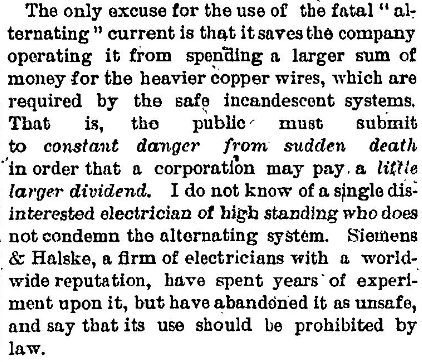 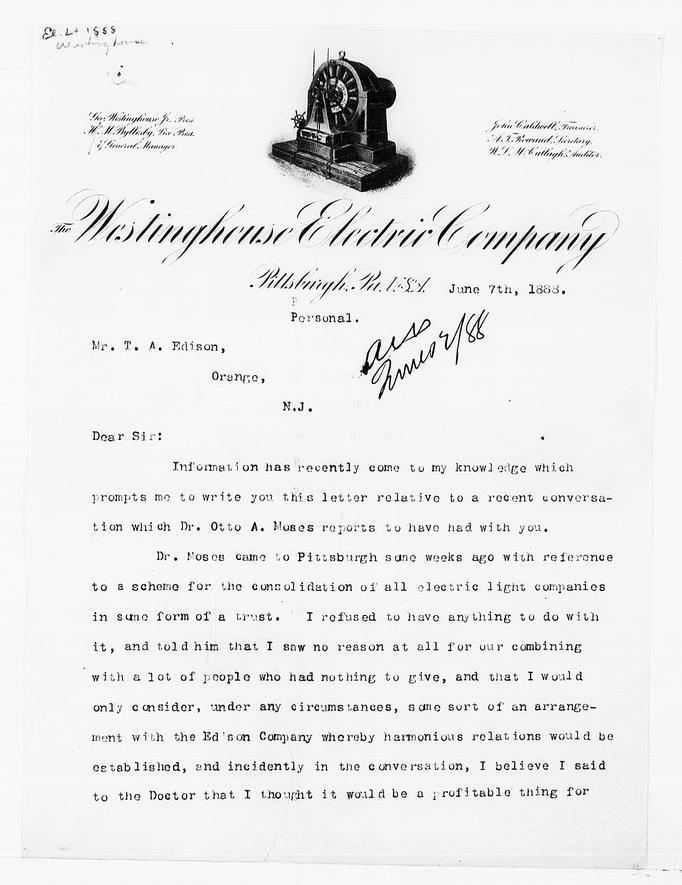 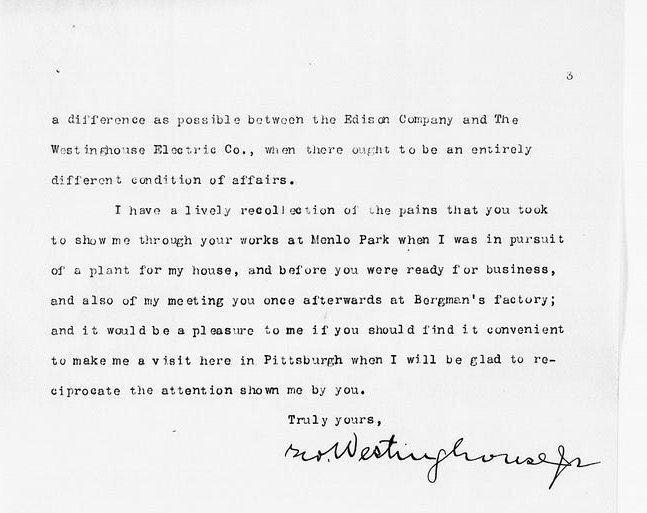 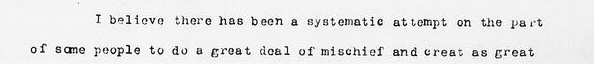 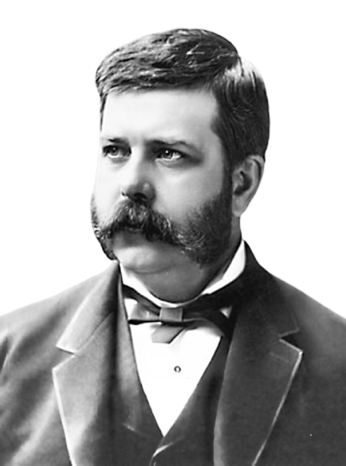 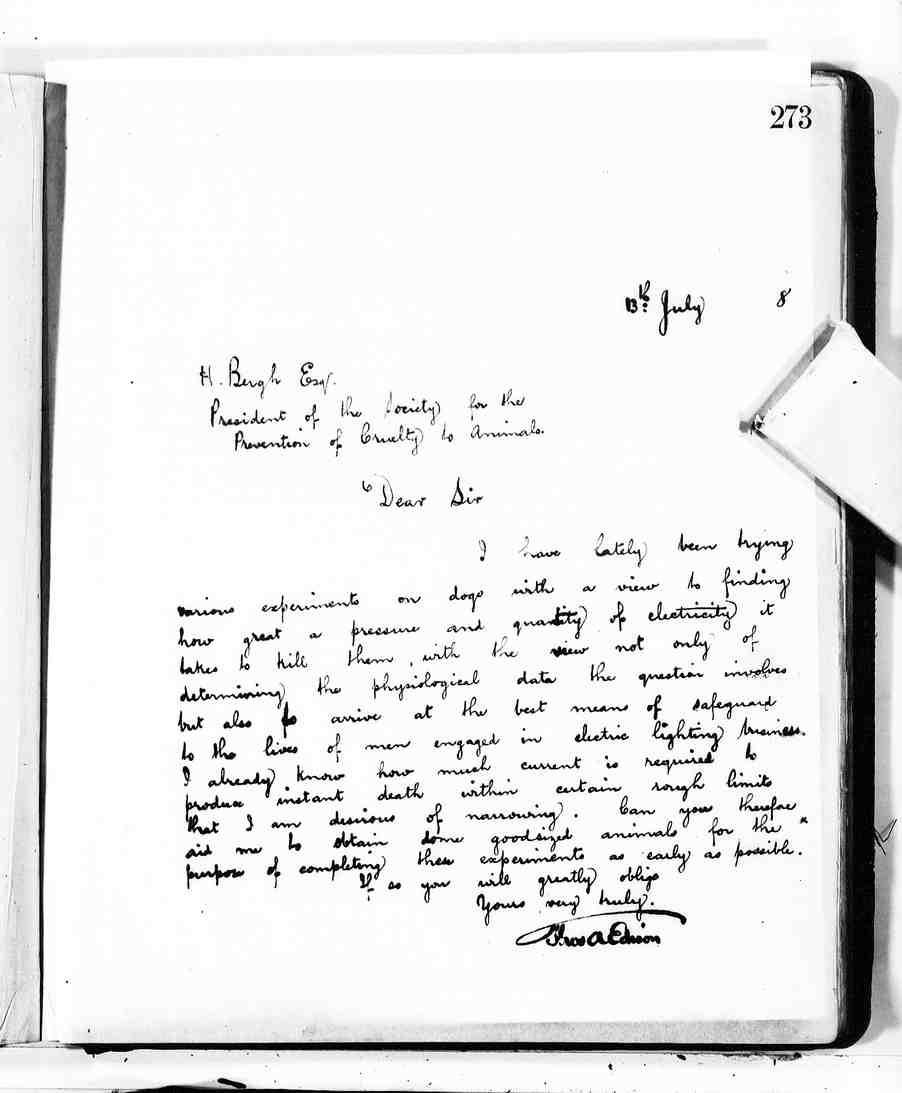 "I have lately been trying various experiments on dogs with a view to finding how great a pressure and quantity of electricity it takes to kill them with the view not only of determining the physiological data the question involves but also to arrive at the best means of safeguard to the lives of men engaged in electric lighting business I already know how much current is required to produce instant death within certain rough limits that I am desirous of narrowing. Can you therefore aid me to obtain some good-sized animals for the purpose of completing these experiments as early as possible." 

Yours very truly,

Thomas Edison
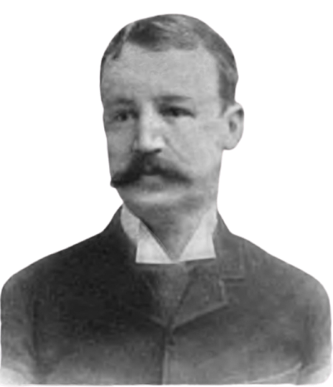 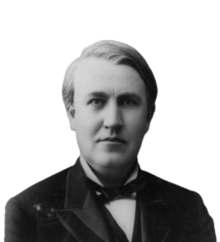 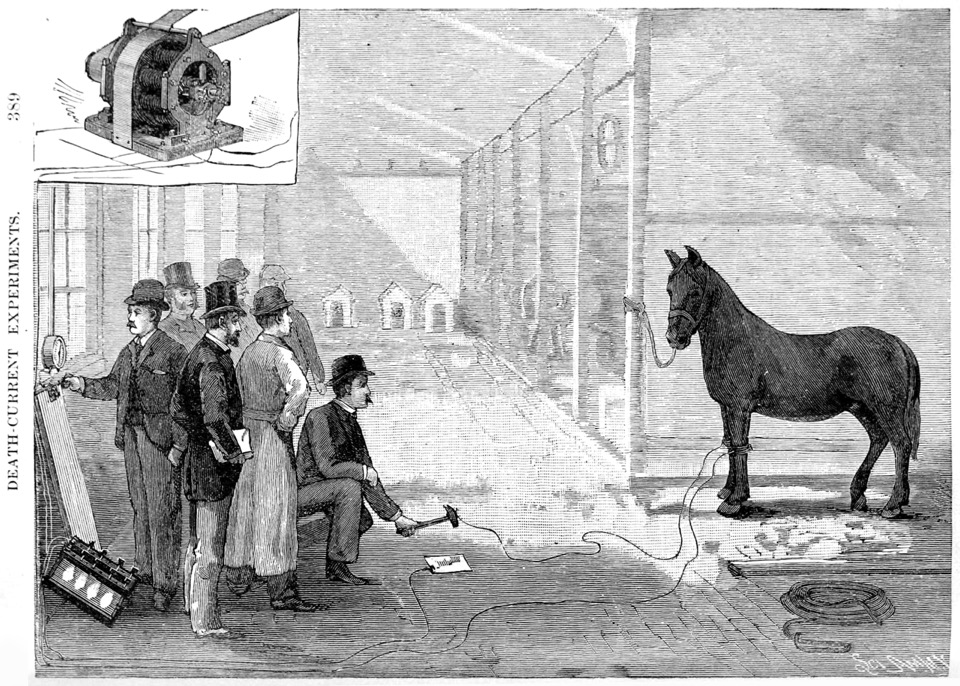 Brown
20 Volts
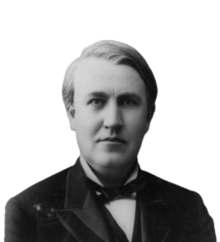 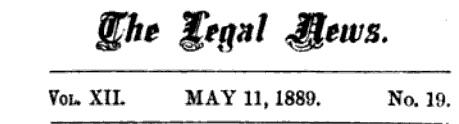 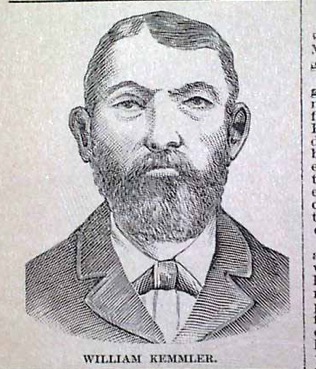 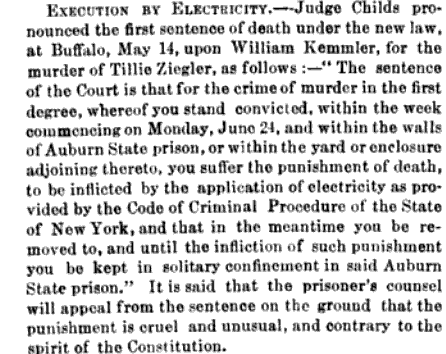 Aug 6, 1890:
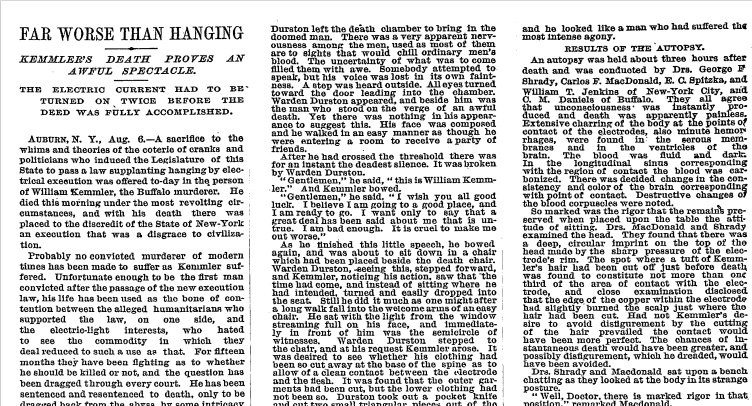 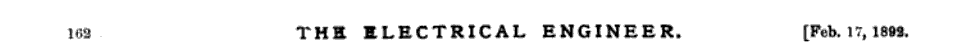 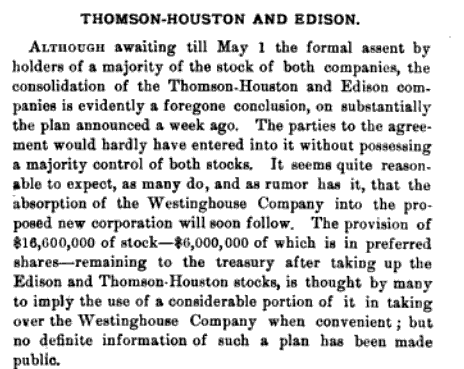 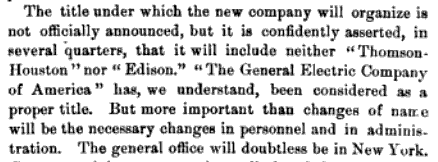 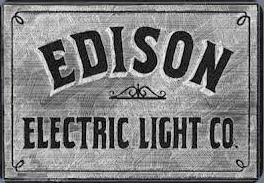 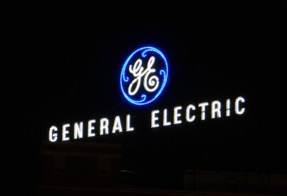 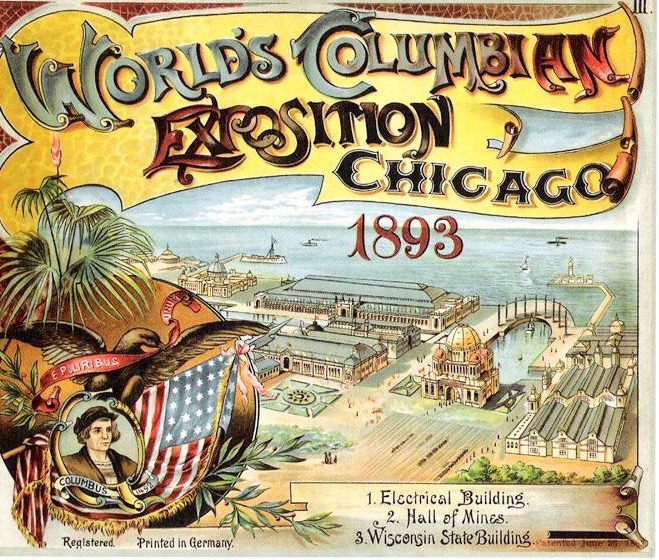 Westinghouse’s Goals1) Increase public recognition reject JP Morgan2) Increase interest in electric lights3) Promote 2-phase generators to sell Tesla 2-phase motors
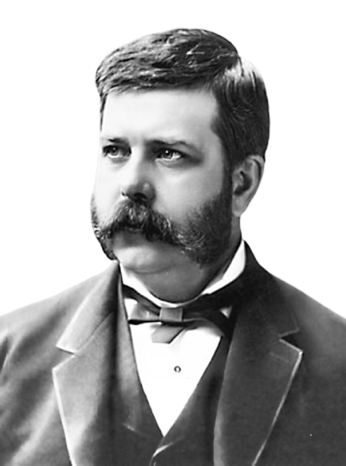 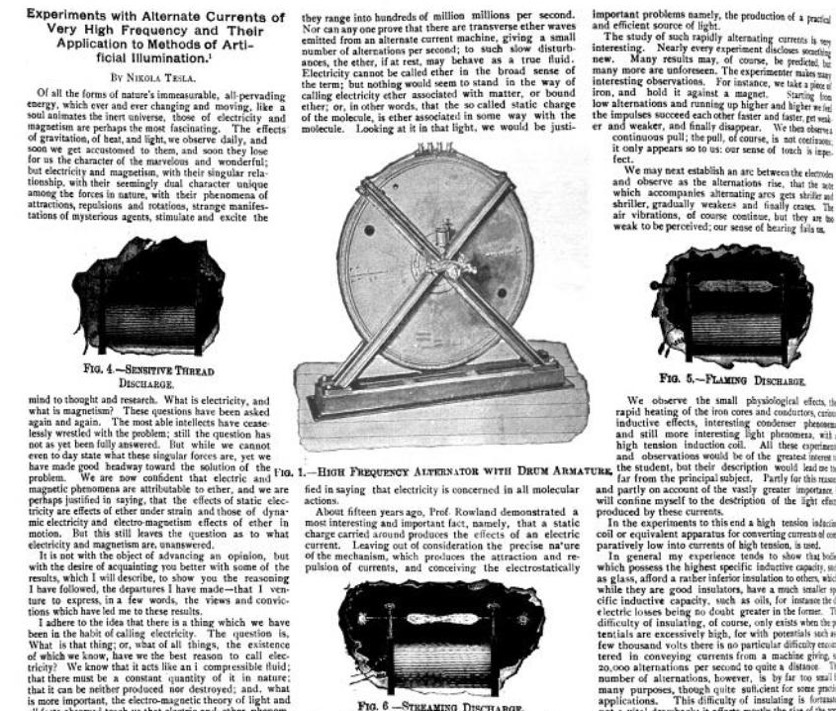 May, 1891 Nikola Tesla displays Tesla Coil
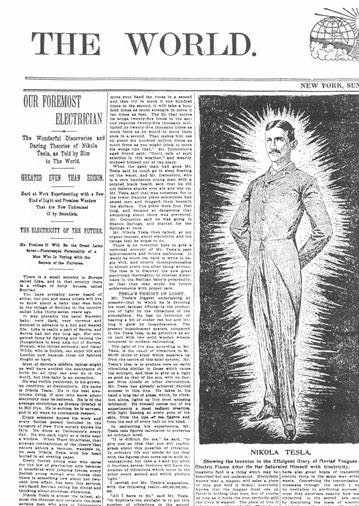 Columbian Exposition 1893
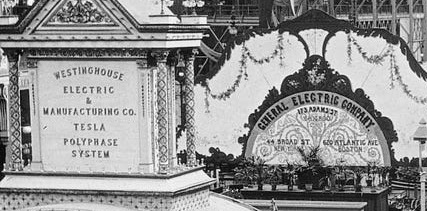 One of the Most Influential 
+ Misunderstood Signs Ever
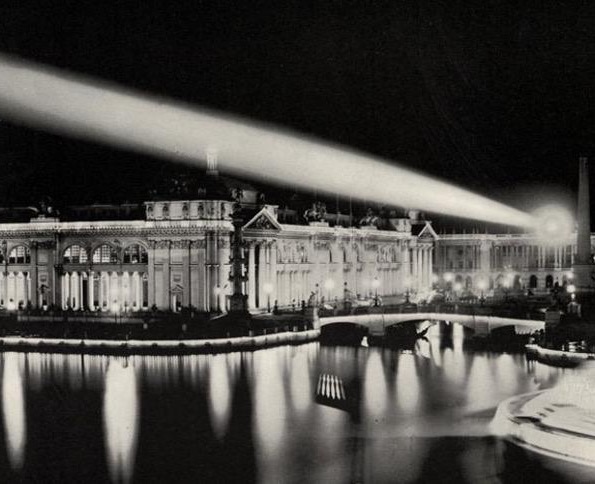 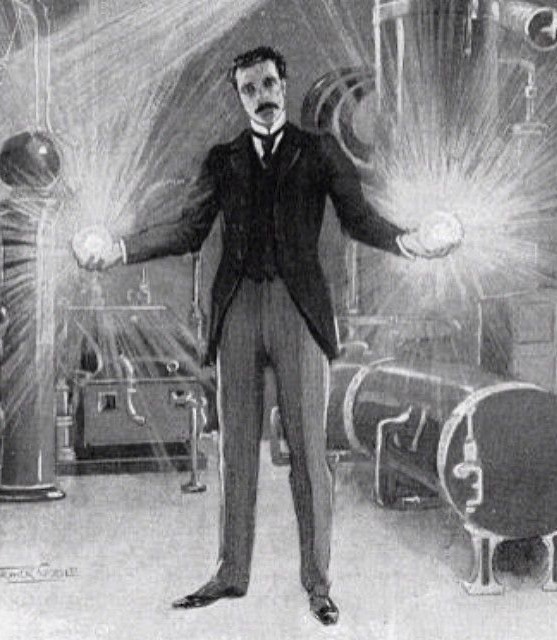 After Columbian World’s Exposition everyone in America wanted lights + 2-phase electricity
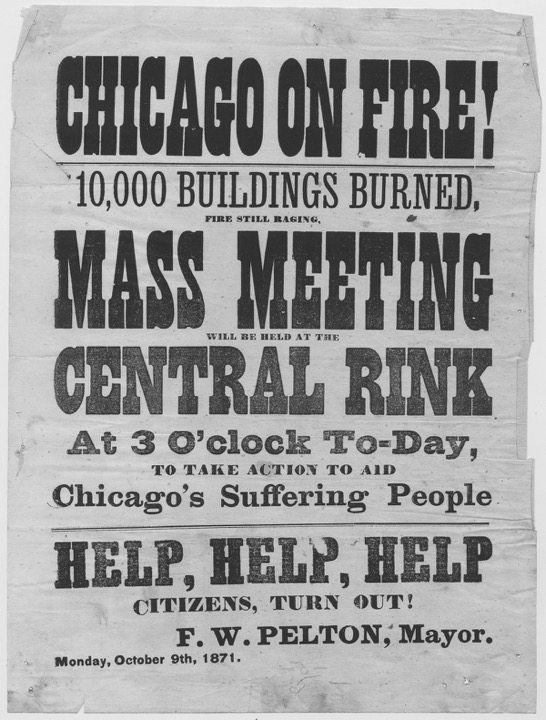 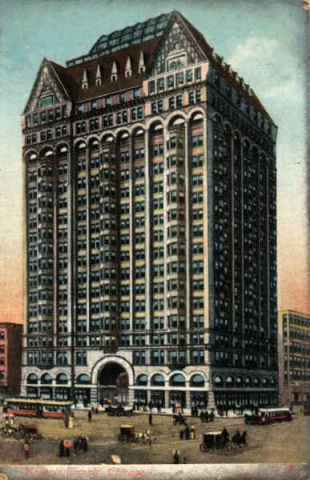 Masonic Building, 1892
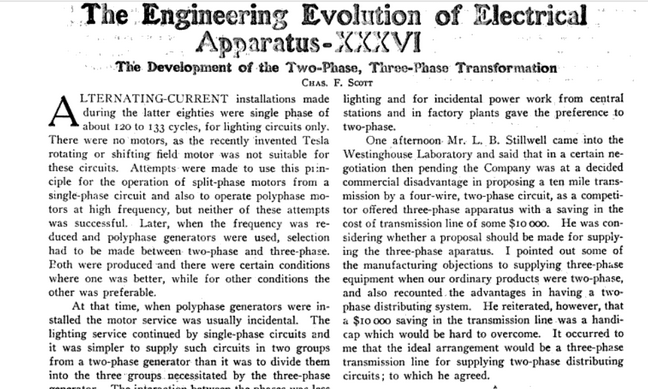 February, 1894
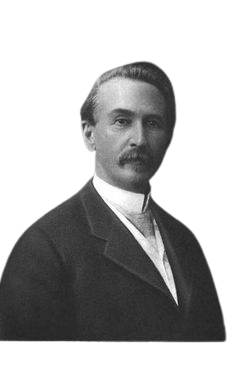 Majority Electrical Systems 1894-1904
In US (only GE & Westinghouse)
60 Hz (to match Westinghouse’s Tesla motor)
110 V for lamps
In Europe (lots of companies, one of biggest AEG)
50 Hz
110 V for lamps
Dec 13, 1904: Franjo Hanaman & Alexander Just 	 Tungsten Lamp higher than 110 Volts
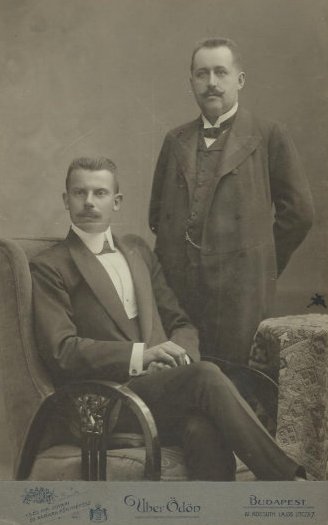 In Europe, many companies replaced all old lightbulbs and doubled the voltage to 220 V to save money on wiring
In US, we (mostly) did not.
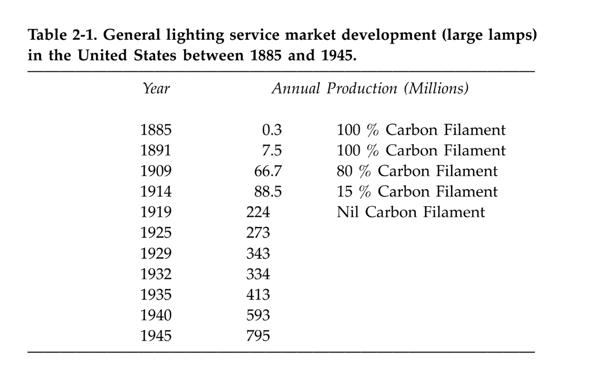 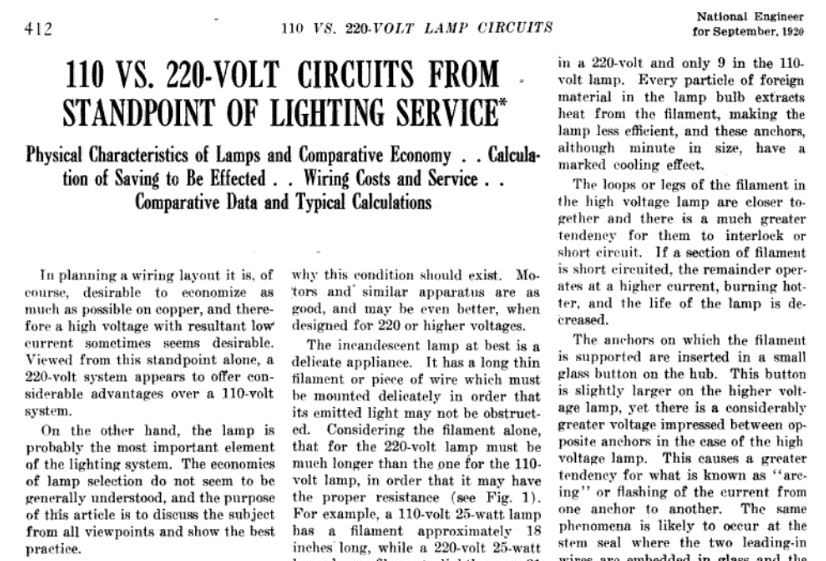 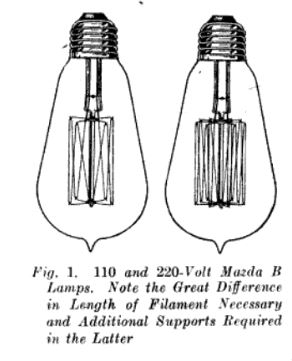 Bulletin 165: General Electric (FJ Gray & EB Fox)
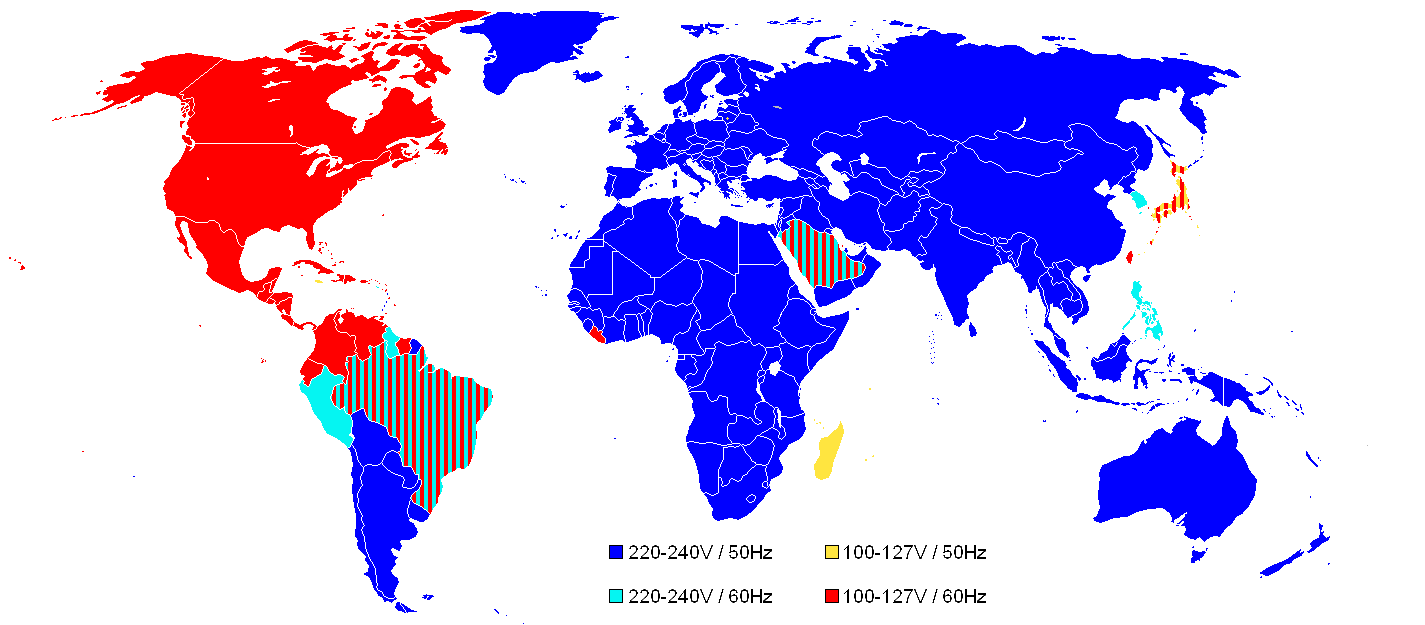 Over time, many countries snuck up the voltage + split phase in US
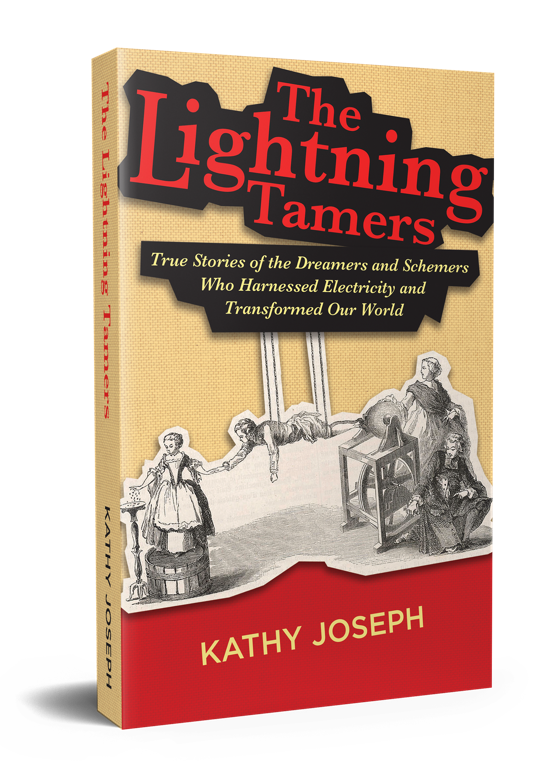 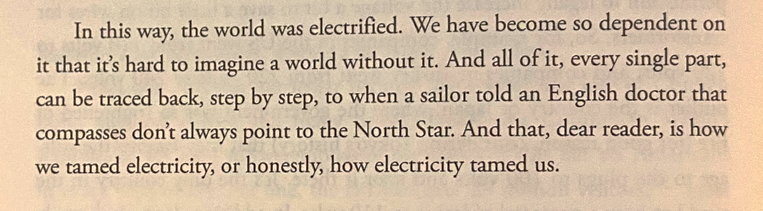 Want to know more?

I am signing/selling my book “The Lightning Tamers” at this conference
I will be at the 5 pm after party
You can check out my YouTube channel “Kathy Loves Physics”